Where did all the homes go?
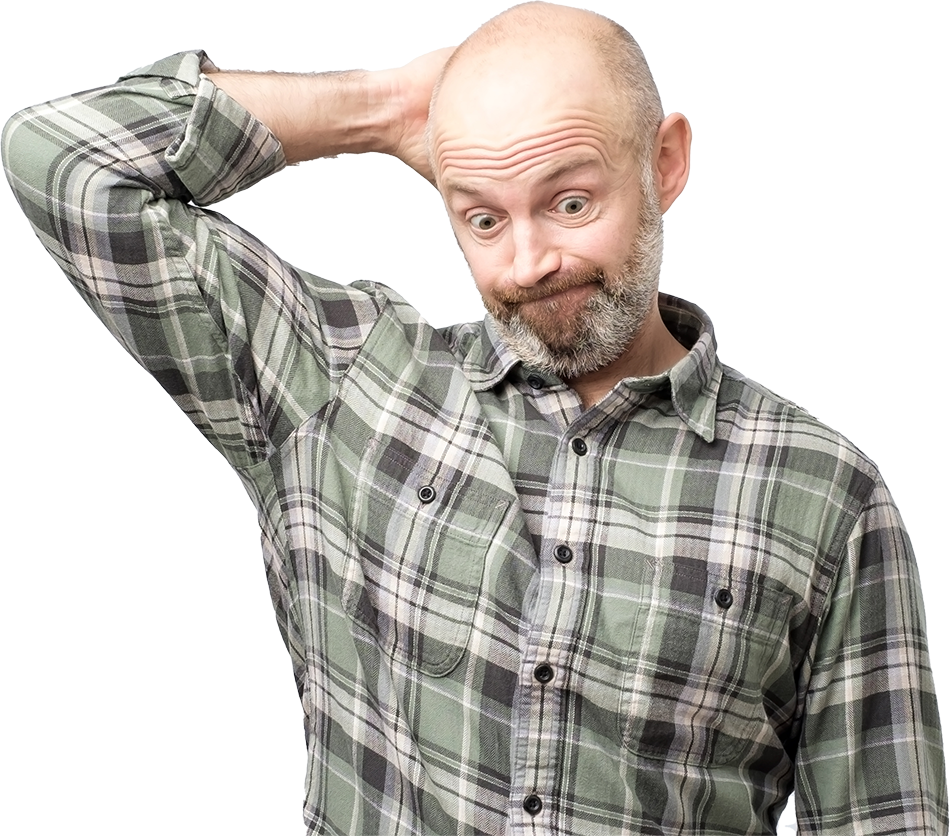 Inventory is alarmingly low. COVID-19 is part of the reason but not the whole reason.
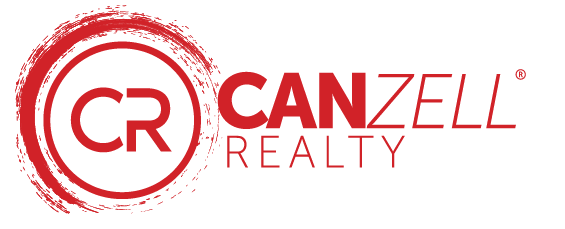 Reason #1:
Low Interest Rates
Last year interest rate around 3.11% for a 30-year mortgage.
Lots of people refinanced with no plans to sell.
Reason #2:
Remote Work Becomes the Norm
Many were less concerned with commute time.
GEICO declared they were not going back to work in the office.
Many people invested in their home office space.
If your job is 2 hours away from your dream home… no problem if it’s remote!
Reason #3
Cross-State Moving
Those who didn’t have to commute to work anymore often chose to move to places more cost-friendly (leaving California).
Reason #4
Lack of New Construction
Permits for new builds were down by 25% in 2020.
Price of building supply costs went up.
Lack of labor due to workers could stay home, drink a beer, and collect Unemployment.
Reason #5
COVID-19
Reasonably, people were afraid of others trampling through their home with germs and virus potential.
Reason #6
AirBNB and Investment Properties
Seizing the opportunity of low interest rates, many purchased additional homes as investment properties to rent out to tenants or via platforms like AirBNB.
“Why not have more of my homes? My own rental?” Make quoted graphic of person saying this
Reason #7
More Investors
Local investors and outside investors from places like China are buying up the inventory. AND IN CASH!!
Reason #8
Mortgage Forbearance Relief
People could go months without paying their mortgage, so why leave?
Reason #9
Sellers Don’t Have a Home
Sellers are worried they’ll be homeless if they sell their home.
Reason #10
Frustrated Buyers
Buyers said “F-It! I’m done!” Whoops, the house already sold. Putting in offer after offer. Rejection after after rejection. It’s like high school all over again.
What is going to make us have more inventory?
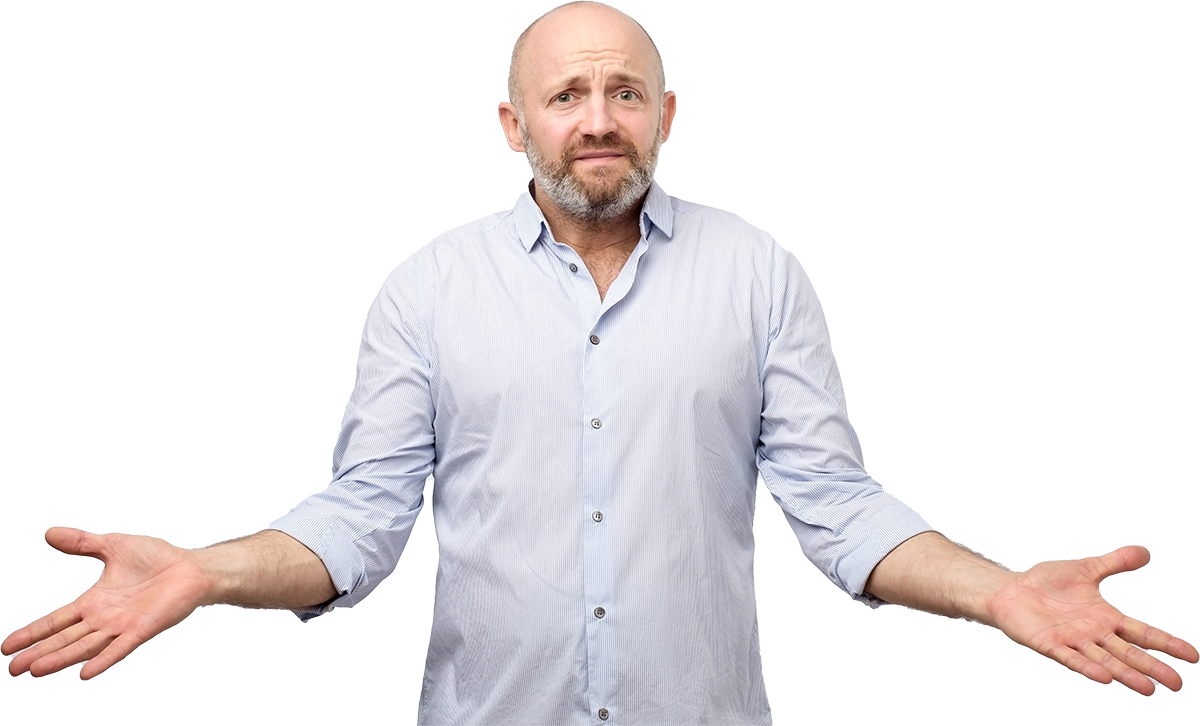 How long will the housing shortage last?
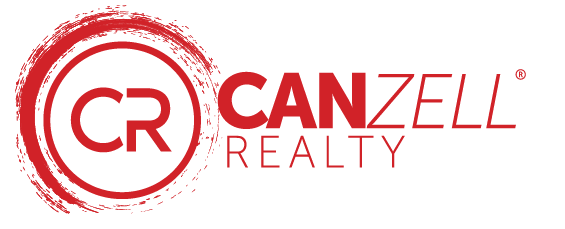 Number #1
Build More Homes
Building supplies have started to go back down. Unemployment offerings stopped or slowed down.
Number #2
Discontinue Forbearance Relief
Now that the relief opportunity has gone away, foreclosures are likely to happen.
Number #3
Less COVID Fear
People are more comfortable with people entering their home for open houses and engaging with real estate professionals. 
Everyone thinks spring is the best time to sell, so it will get better.
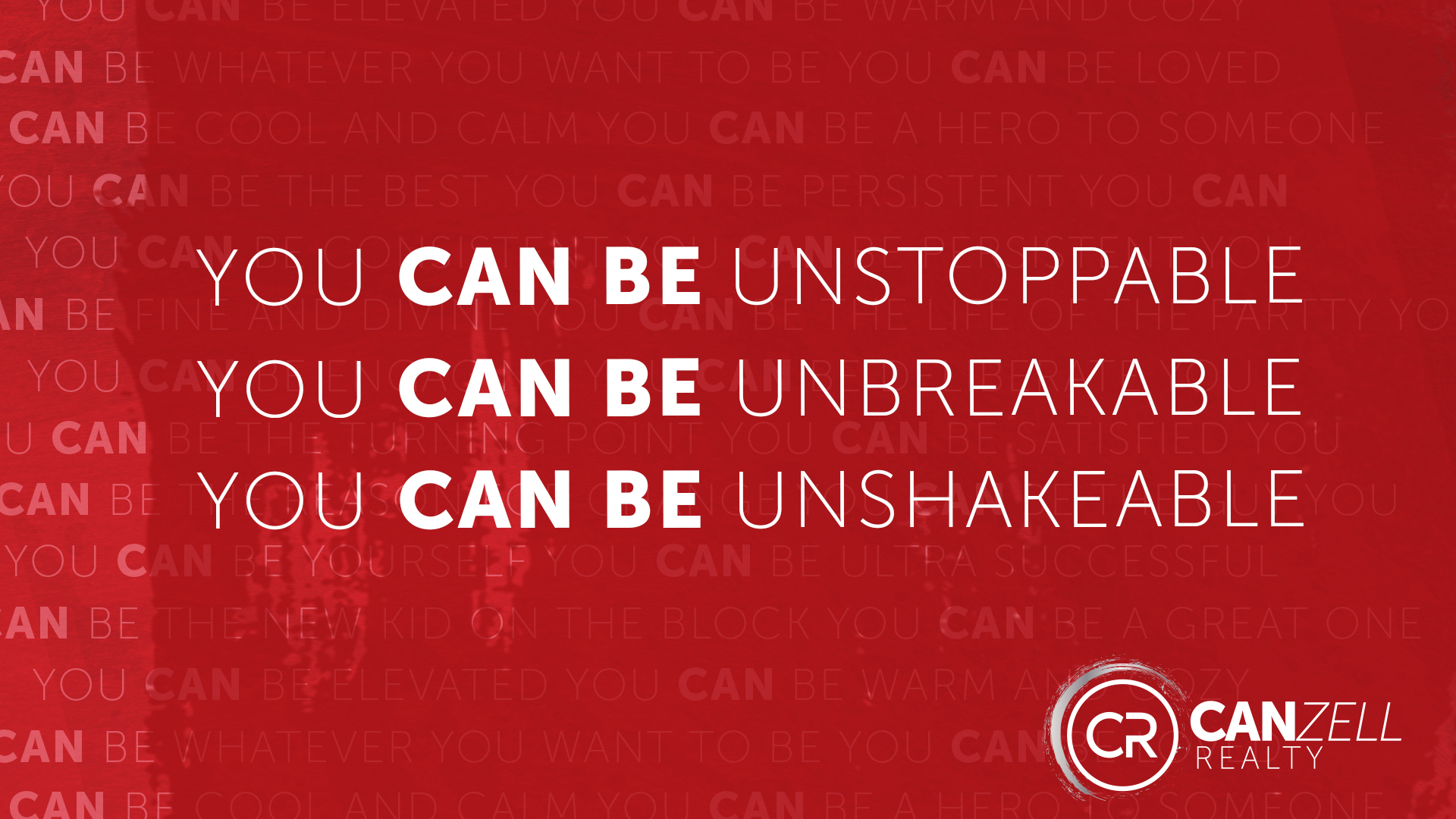